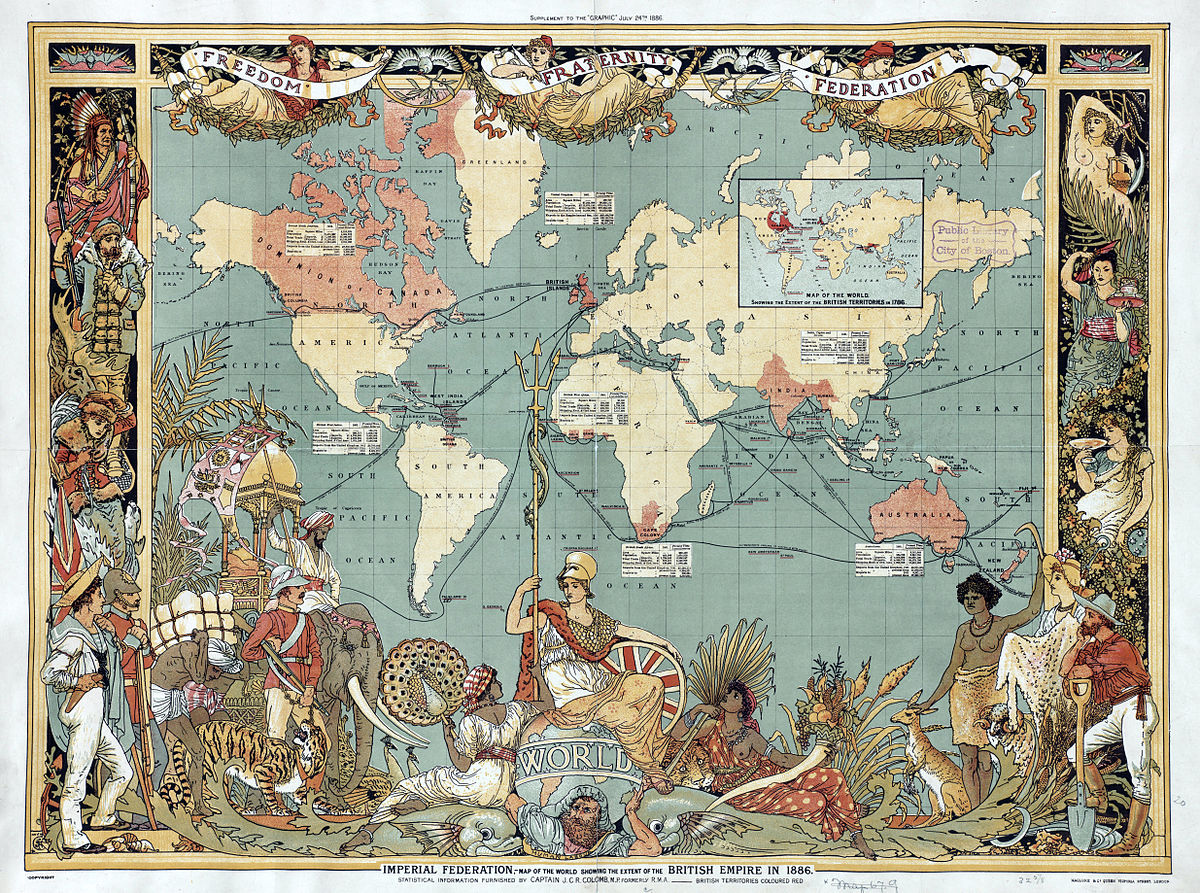 Nationalism & ColonizationDay #2
Ms. Ha
This Photo by Unknown Author is licensed under CC BY-SA
I. Colonization:            A. who was involved?
b. nationalism
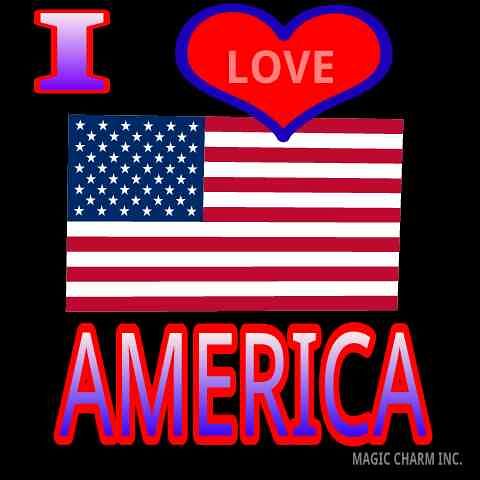 1. Defined as a love of one’s country
2.Nationalism swept
    Europe in 1800s to early
         1900sEurope in 1800s to early
         1900s
This Photo by Unknown Author is licensed under CC BY-SA
II. Characteristics of Nationalism
1. A common language
2. One government
3. Shared common history
4. History education for citizens
5. Common culture
III. NATIONALISM      Characteristics
A.  What are the characteristics of
         nationalism?
1. A common language: unites
                                                                         people 
2. Multilingual: multiple languages, people
         still love their country
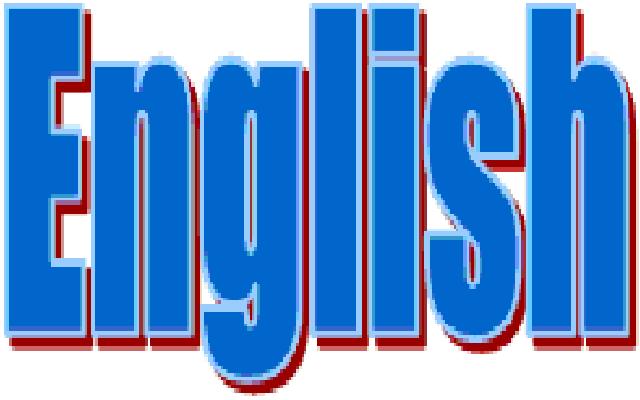 B. One government
1.  United States:  The US Constitution
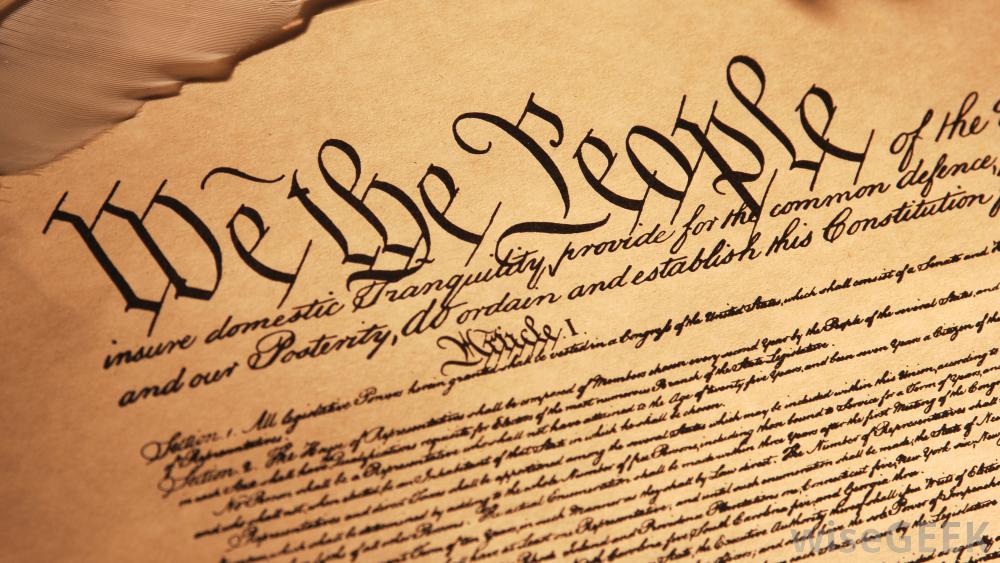 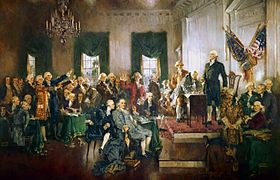 C. Common      History
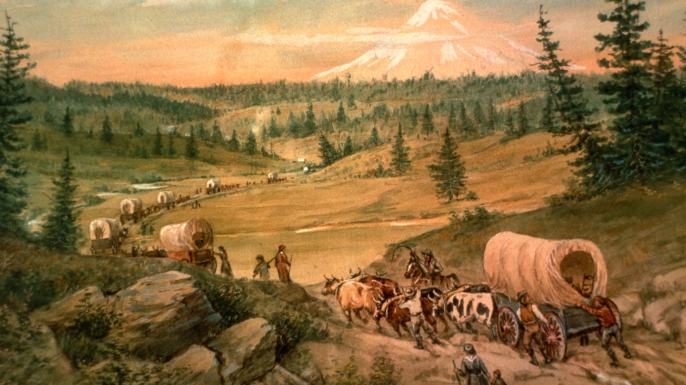 1. US 
a) American Revolution
b) Civil War
c) Westward Expansion
d) Imperialism
e) World War I 
f) Today:  Covid-19
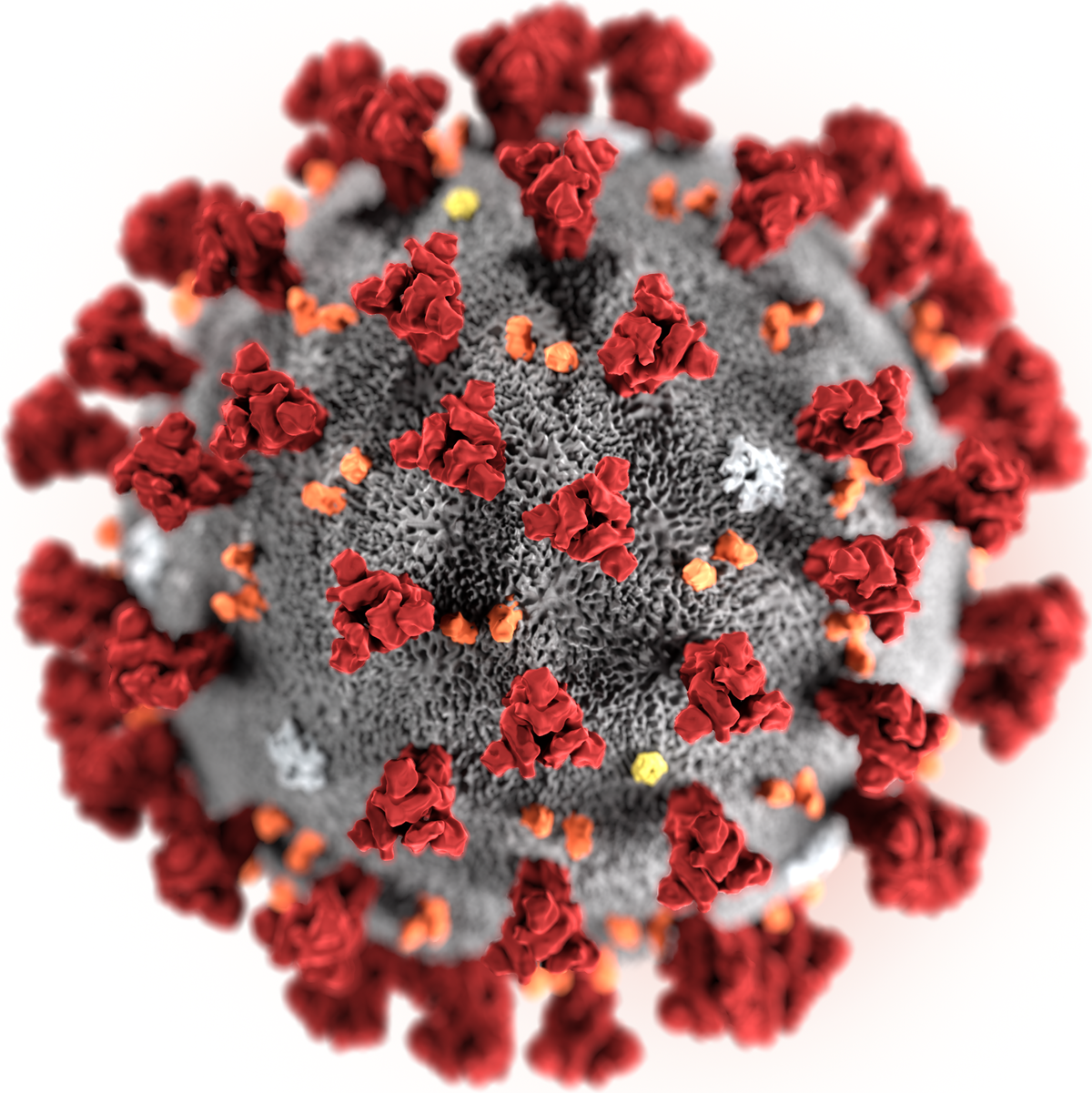 This Photo by Unknown Author is licensed under CC BY-SA
D. History     Education
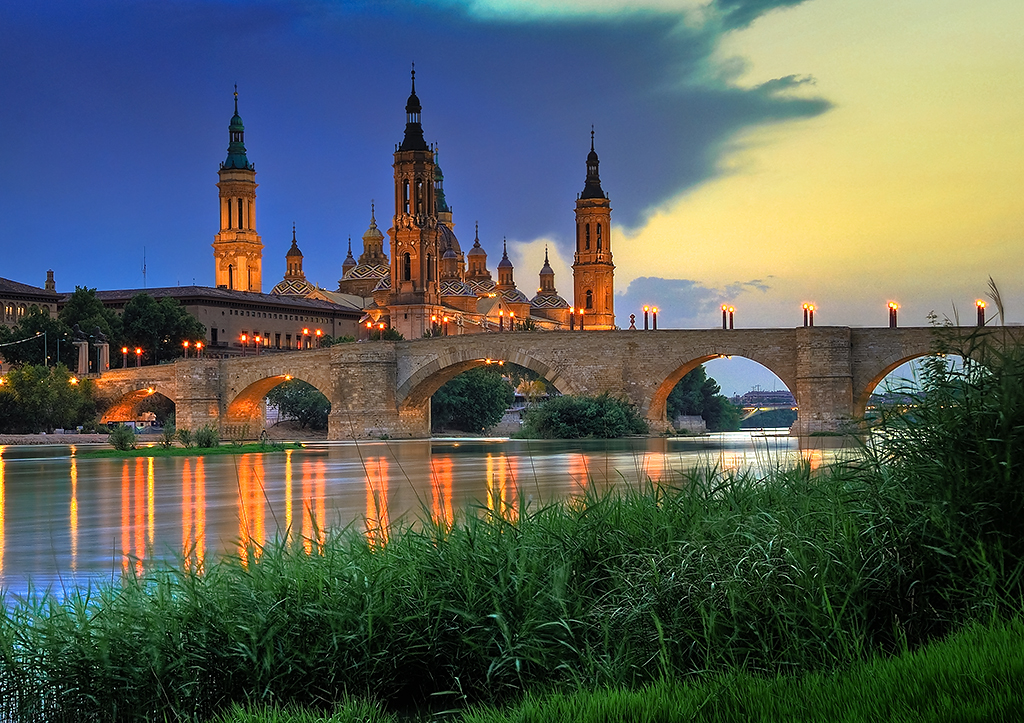 1. History Classes
a) US History
b) Great Britain: teaches their history
c) Spain: teaches their history
d) Japan: teachs their history
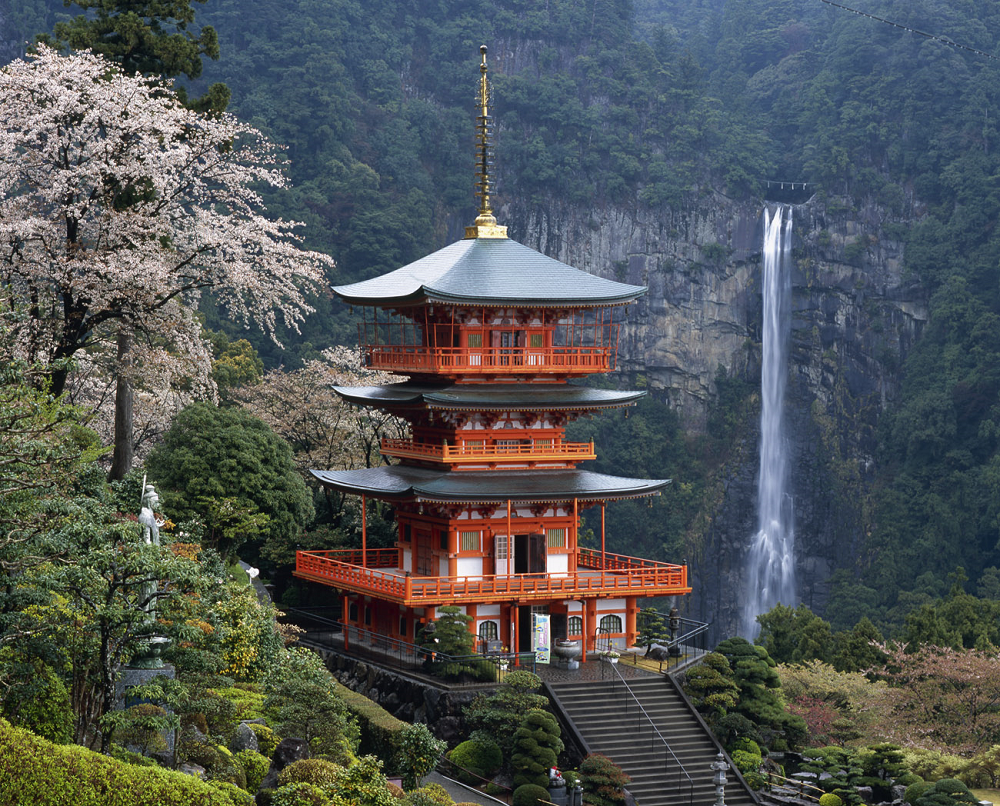 E. Common       culture
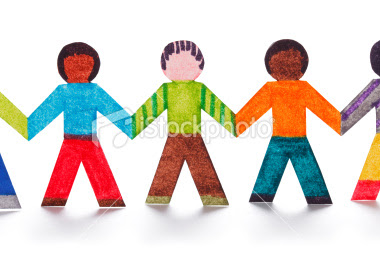 1. Shared beliefs
2. Shared customs
3. Shared religion
4. Shared music
5. Shared way of life
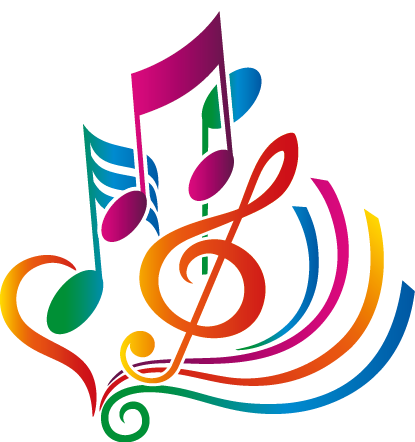